中華民國能源經濟學會能源經濟學術研討會
台灣能源需求面管理成本效益分析之應用
許志義
國立中興大學應用經濟學系教授
國立中興大學產業發展研究中心主任
 
黃國暐
國立中興大學產業發展研究中心研究助理
2010/11/19
‹#›
目次
一、研究動機與目的                                3
二、研究方法與模型                                5
三、成本效益檢定之模型                       11
四、經濟供需模型                                   27
五、各類模型綜合比較                           28
六、先進國家實務經驗                           31
七、實證分析：PCT檢定                       39
八、實證分析：經濟供需模型               46
九、結論與建議                                       53
‹#›
一、研究動機與目的(1/2)
能源需求面管理（Energy Demand-Side Management, EDSM）在現階段對節能減碳之效益具有顯著貢獻，已是國際上能源產官學界之共識；台灣如何選擇需求面管理的方案與配套措施，攸關未來10年節能減碳目標的達成與否，而篩選適用的EDSM方案，則有賴於經濟評估模型，尤其是成本效益分析(Cost Benefit Analysis, CBA)之應用。
若能妥善應用需求面管理措施，將可降低整體供電成本，其主要受益者為供電業者與能源使用者；而電能節約可進一步降低環境污染的社會成本，其主要受益者為全體社會大眾；故規劃妥善的需求面管理方案，可達成對電力用戶、電力公司及整體社會之「三贏」。
3
一、研究動機與目的(2/2)
先進國家為達此「三贏」局面，有關單位進行能源需求面成本效益分析時，通常會考量相關措施方案，分別針對各不同觀點加以評估。此與傳統經濟學所採用的成本效益模型，著重於評估公共投資計畫是否符合整體經濟效率，有其異同之處。相同處：兩者均需考慮對整體社會之正面淨效益；相異處：電力需求面管理方案，必須透過電力用戶之參與，方可落實無形的社會效益。
先進國家進行EDSM方案成本效益分析，有一套相當完整之研究架構與方法。這些研究方法與模型是否可應用於台灣？其適用之時機與限制為何？值得予以探討。
‹#›
二、研究方法與模型(1/6)
進行CBA的第一步是測量分析目標的成本項與效益項。其中，成本項有相關設備之工程或會計數據一般均可資參採，較無爭議。效益項則涉及能源節約的丈量與貨幣化的轉換。由於效益項相對欠缺可計數之數據與市場價格，因此，對DSM措施而言，其效益評估的關鍵即在於能源節約效果的測量貨幣化。
能源節約量 = 用戶基線能源消費量 – 節能設備安裝後能源消費量 ± 調整項。
    其中：用戶基線能源消費量定義為，若未採行能源效率措施(如某項節能設備) 情況下，模擬預測的能源消費型態；節能設備安裝後能源消費量定義為，採行能源效率措施且安裝節能設備後的實際能源消費量；調整項則包括其他可能影響能源消耗的外在因素（如天候、建物所在地、能源設施運轉時段等）
‹#›
二、研究方法與模型(2/6)
將能源節約效果的測量貨幣化，常見的兩種方法有節約量測法(measured savings method)與節約認定法(deemed savings method)。
對於眾所皆知且其效能具一致性或經認證許可之節能設備，則可用節約認定法作為衡量方法。
對於大型或相對複雜的設施（包括預期產生大幅節能或具有高度不確定性的措施方案），則採節約量測法較為合適。表1為五種常見的節約量測法
‹#›
二、研究方法與模型(3/6)
表1  五種節約量測法
採用節約量測法的美國各州，在量測能源節約量時均需搭配公開之評估協定(evaluation protocol)以增加透明度，並確立嚴格且適當的級別。無論選擇何種方法，「將不確定性極小化」同時「兼顧成本與所獲資料的價值」乃至為關鍵。
‹#›
二、研究方法與模型(4/6)
電力需求面管理方案CBA的第二步驟，在於透過方案參與者、能源公用事業、整體社會等各利害關係人的不同觀點進行影響評估，亦即利用前述第一步驟獲得之能源節約量數據資料，針對某一措施方案的規劃、設計及評估，加以分析，俾做成最佳決策。
常見的分析模型，可概分為兩類：一類是以財務上成本與效益為基礎的CBA；另一類則是以經濟學需求與供給為基礎的供需分析。
‹#›
二、研究方法與模型(5/6)
DSM方案可歸納為五大類別：
能源節約型方案(Conservation programs) 
負載管理型方案(Load management programs)
燃料替代型方案(Fuel substitution programs)
負載增建型方案(Load building programs)
自行發電型方案(Self generation programs)
‹#›
二、研究方法與模型(6/6)
四種不同角度之檢定：
參與者檢定（Participant Test, PCT）
電力用戶影響檢定（Ratepayer Impact Measure Test, RIM）
總資源成本檢定（Total Resource Cost Test, TRC）
公用事業成本檢定（Utility Cost Test, UCT）。
‹#›
三、成本效益檢定之模型(1/16)
參與者檢定
電力消費者參與DSM方案的效益：用戶帳單金額的減少，方案執行部門所給予的獎勵，還有各級政府所給予的租稅折抵。
電力消費者參與DSM方案的成本：因參與該方案所引發的支出，以及用戶電費帳單的增額。前者包含參與者所購買的設備、銷售稅、安裝費、運轉及維護成本、最終移除成本（扣除剩餘殘值）。
‹#›
三、成本效益檢定之模型(2/16)
；
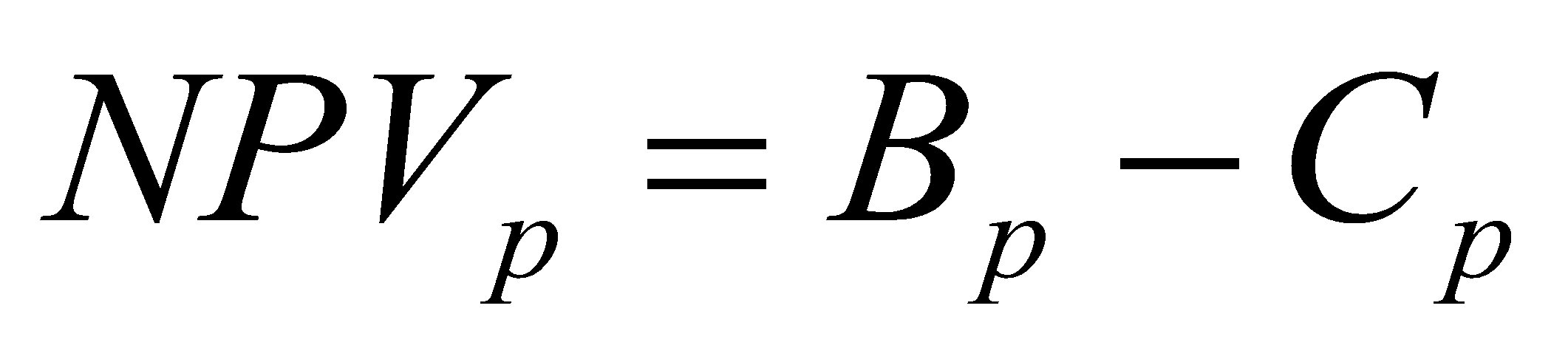 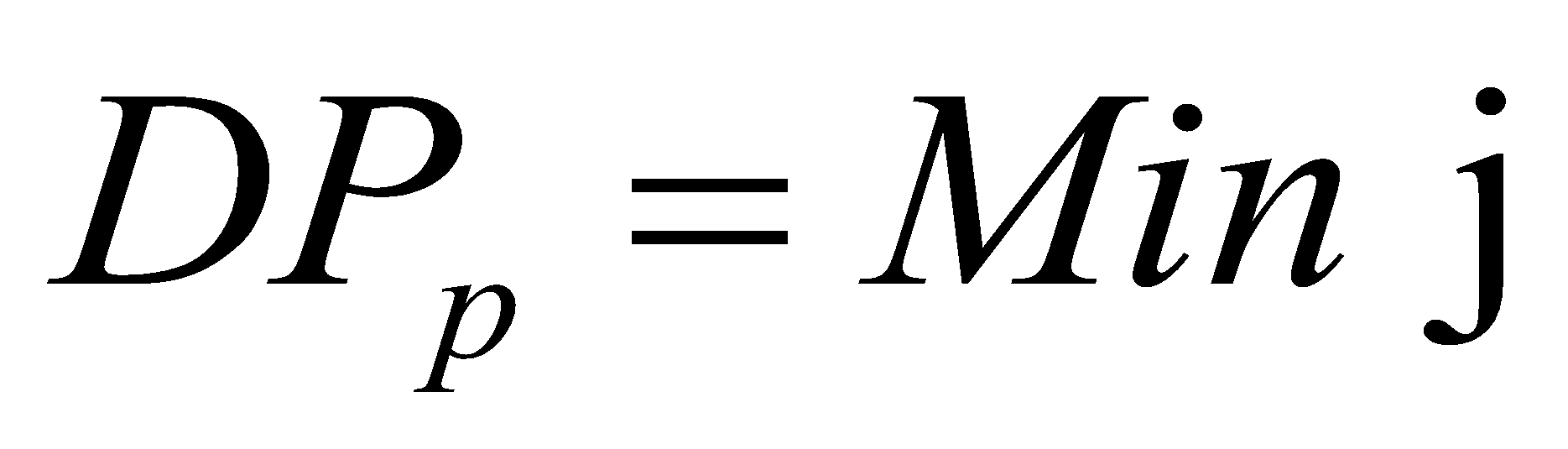 而使得
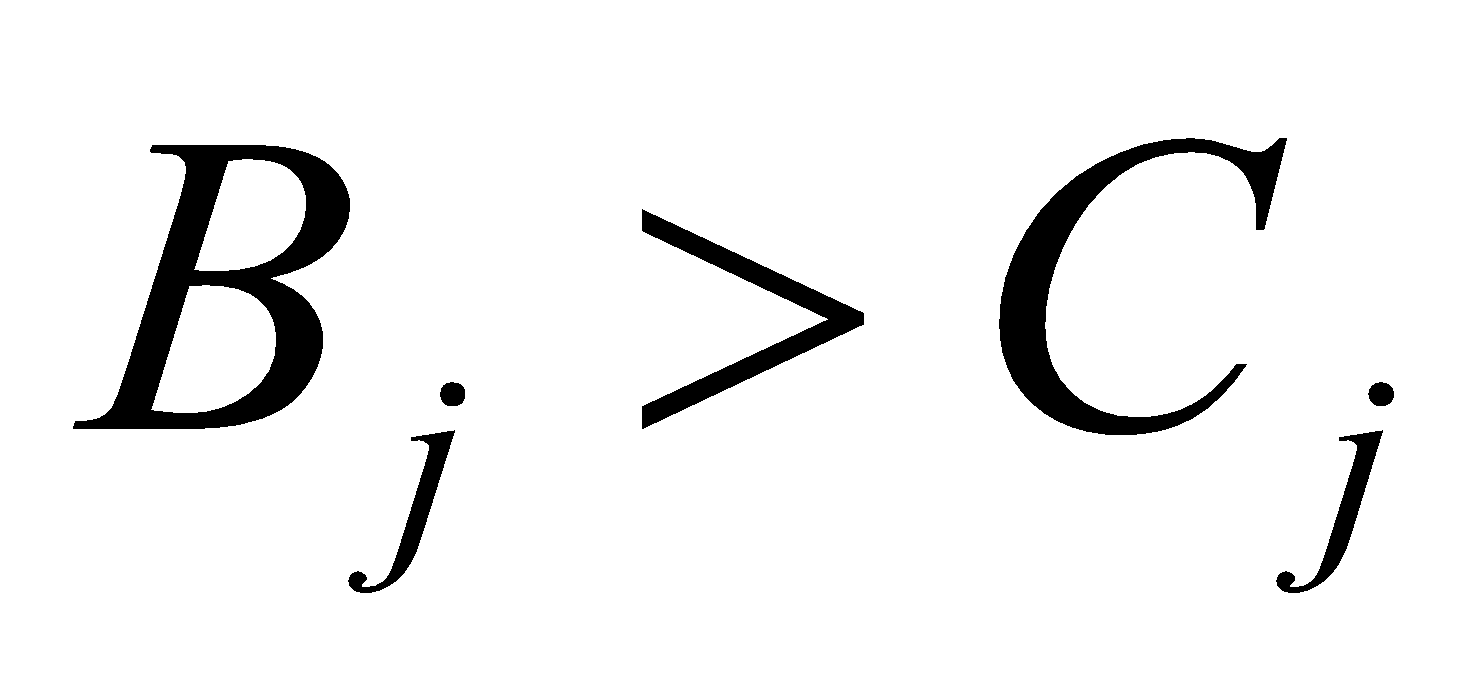 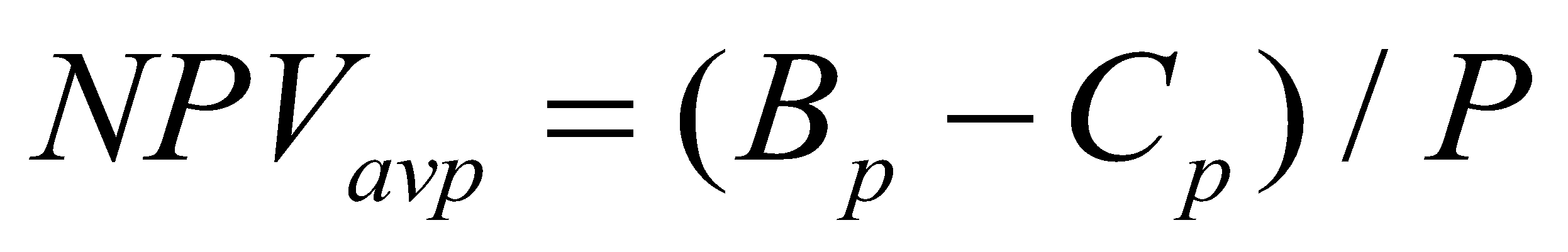 其中
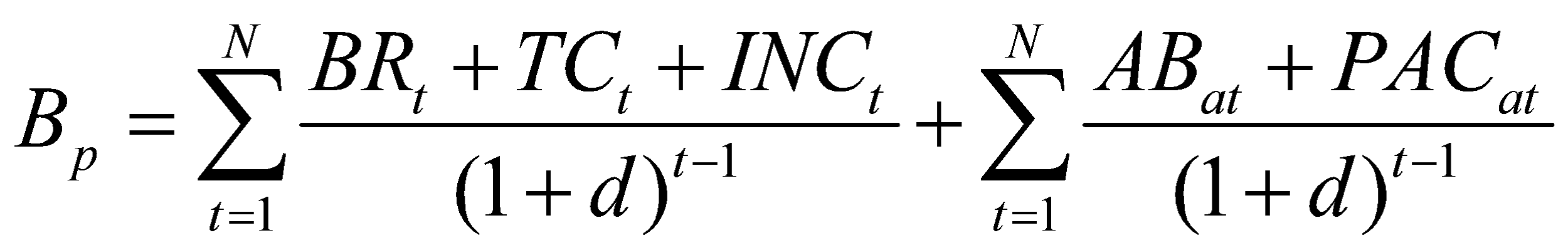 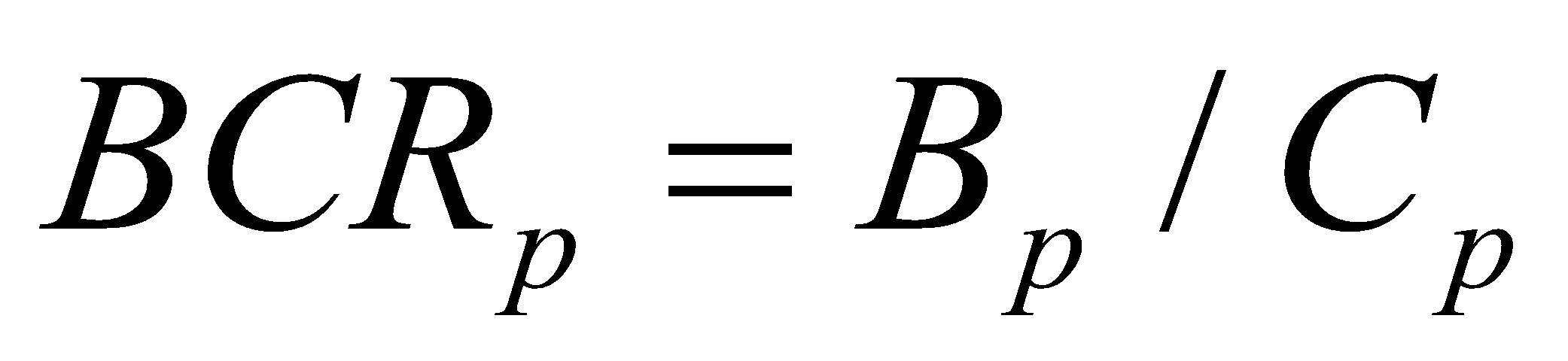 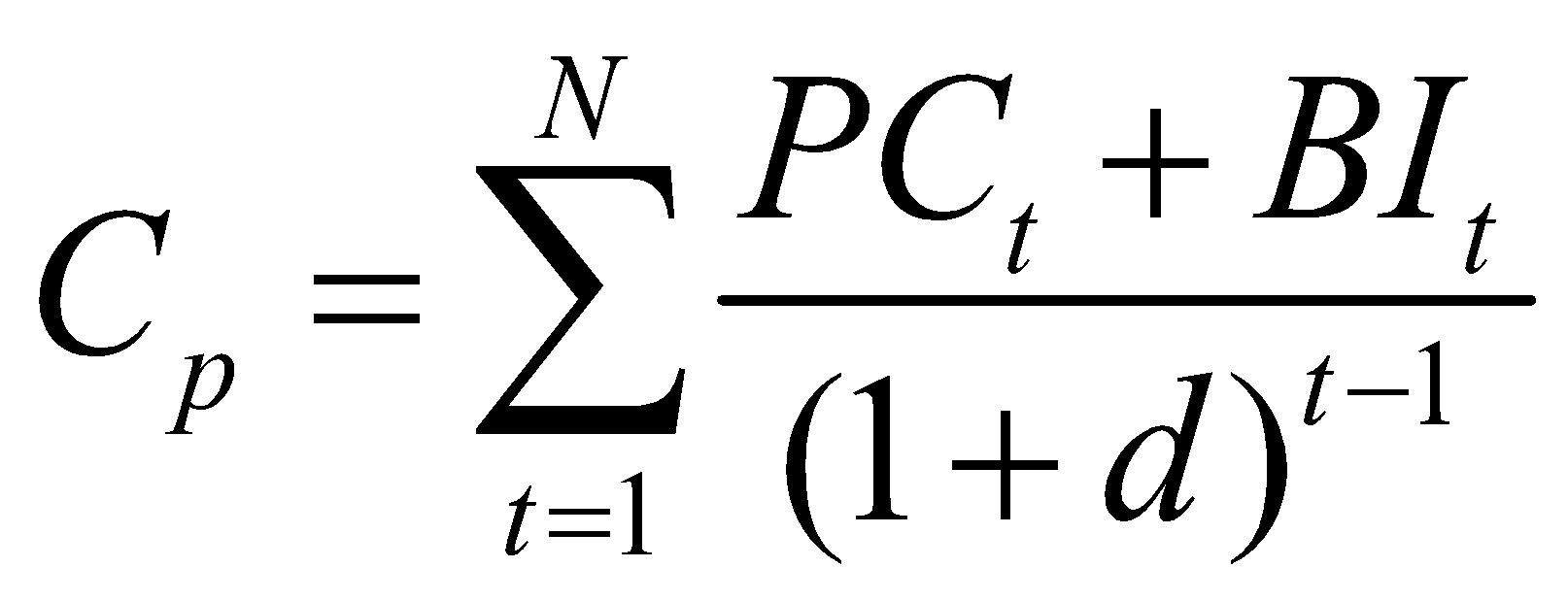 NPVp：全體參與者之淨現值；NPVavp為平均參與者之淨現值；BCRp為參與者之益本比；DPp為折現回收期（年）；Bp為參與者之效益總現值；Cp為參與者之成本總現值；Bj為參與者至第j年之累計效益現值；Cj為參與者至第j年之累計成本現值；P為該方案參與人數；j為累計效益與累計成本相等之年數；d為折現率；BRt為第t年用戶電費帳單減少之金額；BIt為第t年用戶電費帳單增加之金額；TCt為第t年之稅額扣抵；INCt為公用事業第t年給予參與者之獎勵金；PCt第t年之用戶參與成本，包括：含稅之初始資本成本(capital costs)、燃料等運轉維護成本、除役成本（扣除剩餘殘值）、用戶參與該方案所需付出時間的交易成本；ABat為參與者因參與該方案而節省之第t年迴避帳單費用；PACat為參與者因參與該方案而節省之第t年迴避成本。
‹#›
三、成本效益檢定之模型(3/16)
；
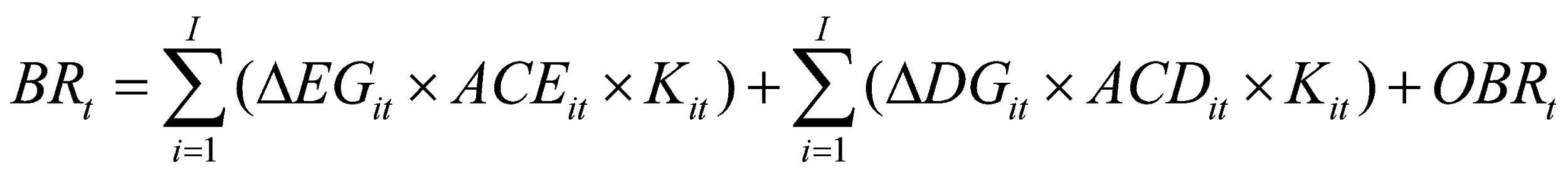 ABat與BRt公式相同，惟採「替代燃料」費率與成本時段之觀點。
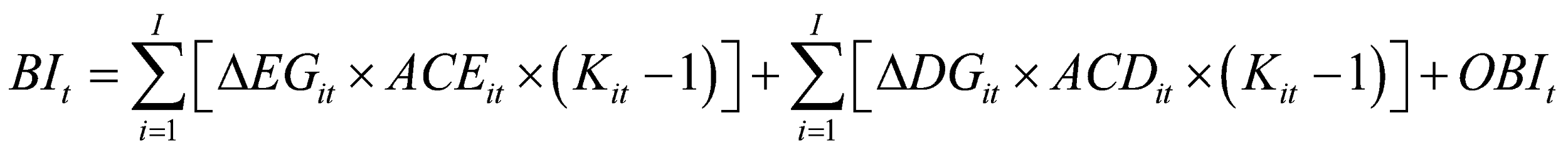 △EGit為在第t年i時段的能源使用毛減少(reduction in gross energy use)；△DGit為在第t年i時段用戶帳單需量毛減少(reduction in gross billing demand)；ACEit為第t年i時段的能源費率；ACDit為第t年i時段的需量費率；Kit當△EGit或△DGit在第t年i時段為正值（即減少）的時候等於1，否則為0；OBRt為其他之電費支出減少或所迴避之帳單支出(avoided bill payments)，例如用戶費用、備用電力電價等；OBIt為其他帳單金額的增加項，例如用戶費用、備用電力電費等；I為DSM方案參與者參與的時段總數。
‹#›
三、成本效益檢定之模型(4/16)
參與者檢定（Participant Test, PCT）
優點：將參加方案能獲得的初次收割(first cut)有利條件訊息傳達給電力用戶。PCT對於事後的方案評量亦極為重要，因其可用來作為方案市場滲透程度的分析，以及制訂民眾參與率之目標依據。
缺點：PCT的任何一種表達方法皆無法完整、精確地捕捉到利害關係人在整個決策過程中的複雜性與差異性，以及PCT的結果僅能做為節約型與負載管理型方案評價時的輔助工具，在判斷及解釋上，應多加考慮用戶的態度與行為。
‹#›
三、成本效益檢定之模型(5/16)
電力用戶影響檢定（Ratepayer Impact Measure, RIM）
DSM方案的效益：供電迴避成本所帶來的節約（savings from avoided supply costs）。這些迴避成本包括減量時段所造成的發電、輸電、配電及容量成本的減少，以及負載增加時段的電費收入增加。
DSM方案的成本：公用事業的DSM方案成本、DSM方案帶來其他事業體（例如能源服務公司）的行政成本、給予參與者的獎勵誘因、減載時段所造成的收益減少，以及負載增加時段的發電、輸電、配電及容量成本的增額。公用事業的成本必須包含初始成本與年度成本，譬如設備費用、運轉與維護費用、安裝費用、方案行政費用、用戶退出與設備移除費用（扣除剩餘殘值）。
‹#›
三、成本效益檢定之模型(6/16)
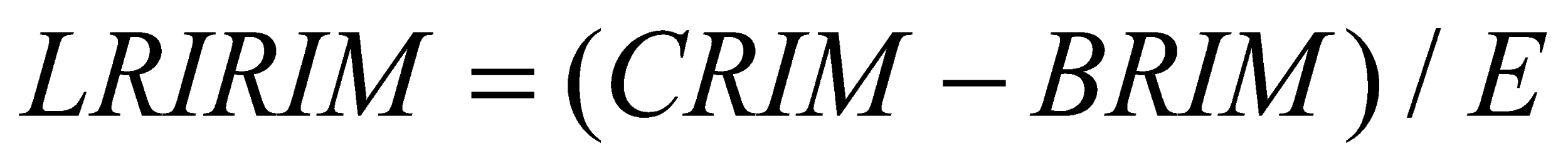 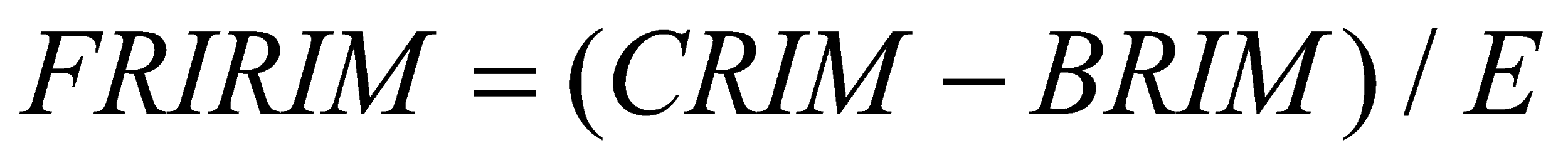 且t=1
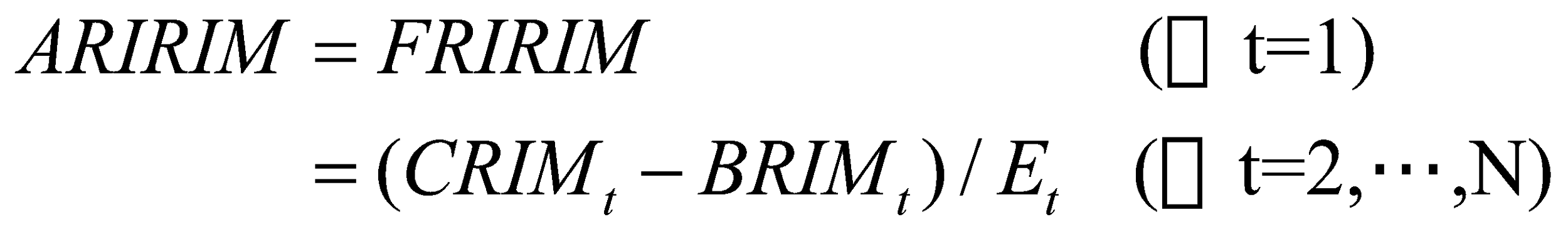 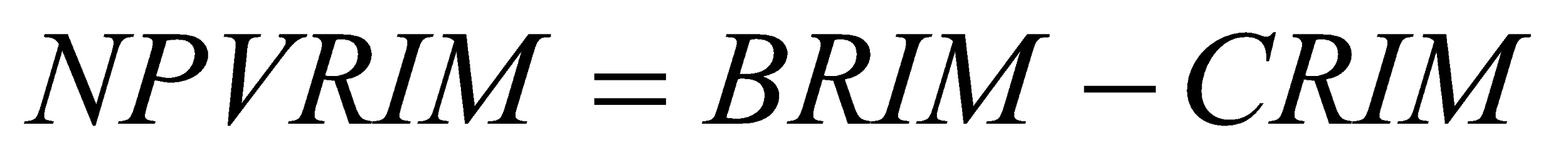 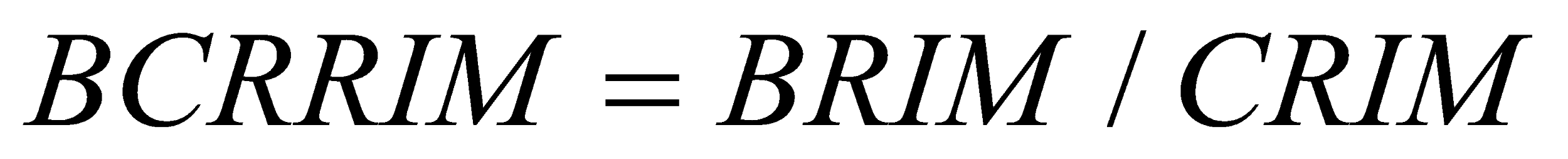 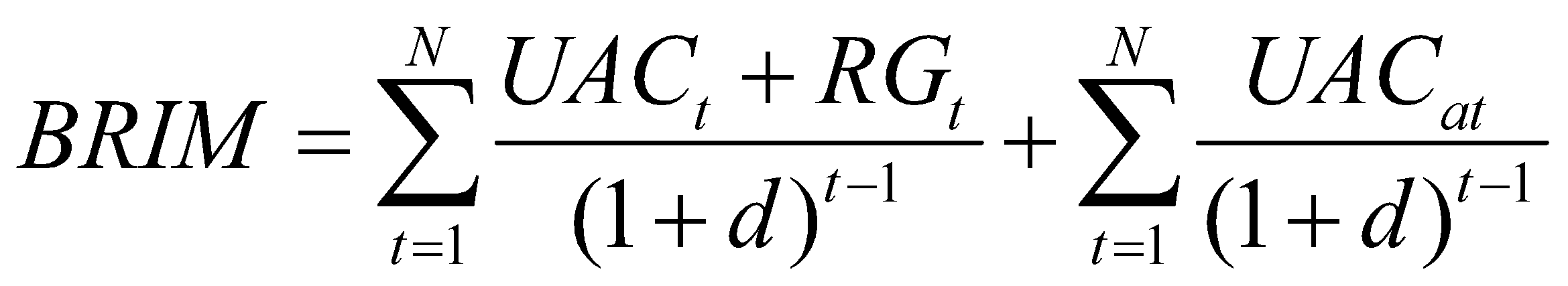 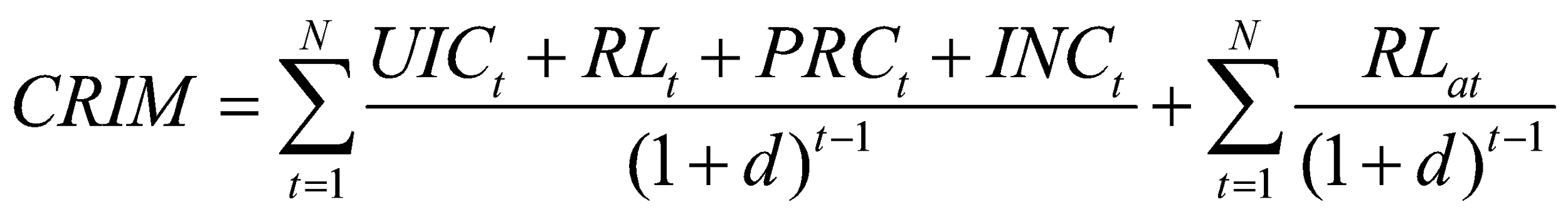 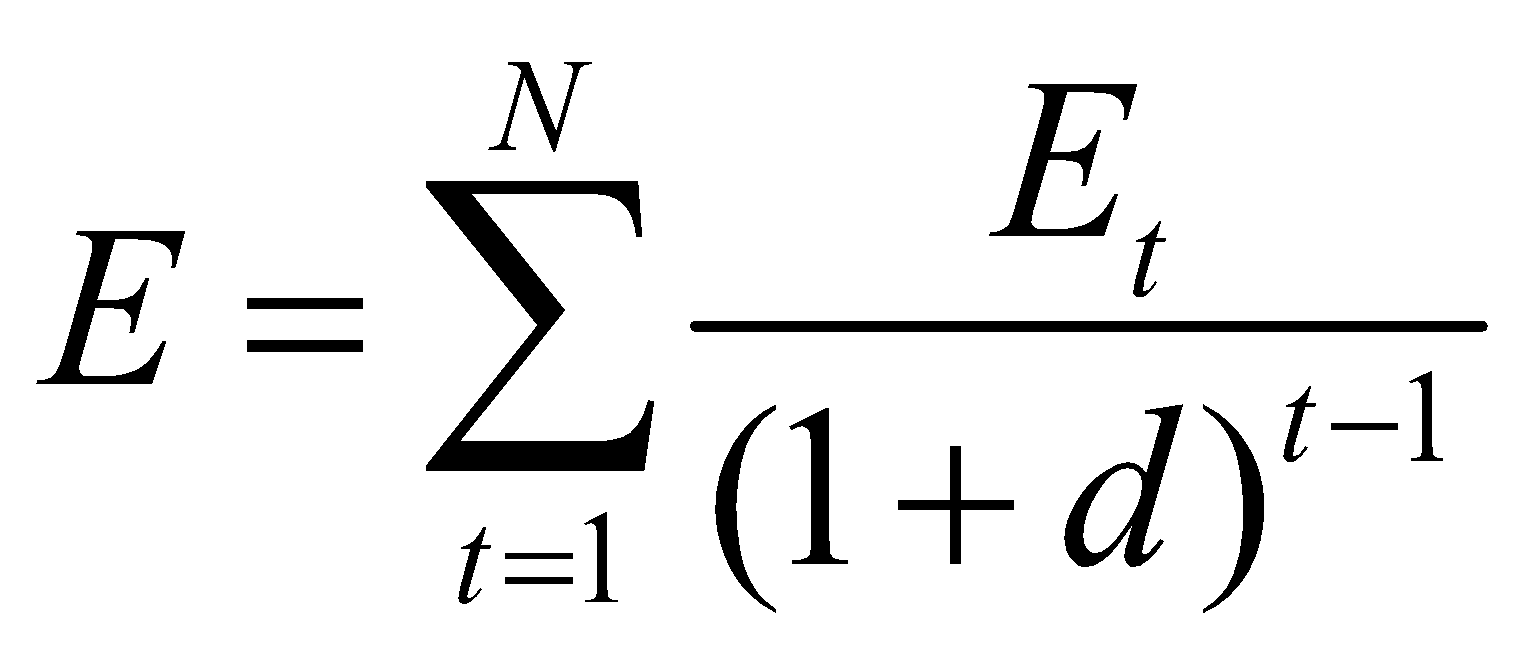 ‹#›
三、成本效益檢定之模型(7/16)
LRIRIM為每單位電能(kWh)或需量(kW)或每位用戶之DSM方案生命週期收益衝擊影響。於實際應用時必須適當選擇每度、每瓩或每用戶其中之一，以做為表達；FRIRIM為每單位電能(kWh)或需量(kW)或每用戶之DSM方案第一年之生命週期收益衝擊影響；ARIRIM為每單位電能(kWh)或需量(kW)或每用戶DSM方案往後各年之生命週期收益衝擊影響；NPVRIM為淨現值；BCRRIM為益本比；BRIM為效益項（對費率或用戶電費帳單之正面影響）；CRIM為成本項（對費率或用戶電費帳單之負面影響）；E為往後各年電能銷售(kWh)或需量銷售(kW)之折現金流；UACt為公用事業第t年供電的迴避成本；UICt為公用事業第t年增加的供電成本；RGt為第t年銷售增加的收益利得；RLt為第t年銷售減少的收益損失；PRCt為DSM方案行政者於第t年的行政成本；Et為第t年電力系統銷售量（以kWh、kW、或第一年參與DSM方案之用戶數表示之）；UACat為替代燃料公用事業在第t年迴避的替代燃料供電成本（例如：以電力替代天然氣燃料，則UACat即為天然氣公司邊際成本及其時段）；RLat為第t年替代燃料公用事業（如：上例之天然氣公司）之帳單收入損失。
‹#›
三、成本效益檢定之模型(8/16)
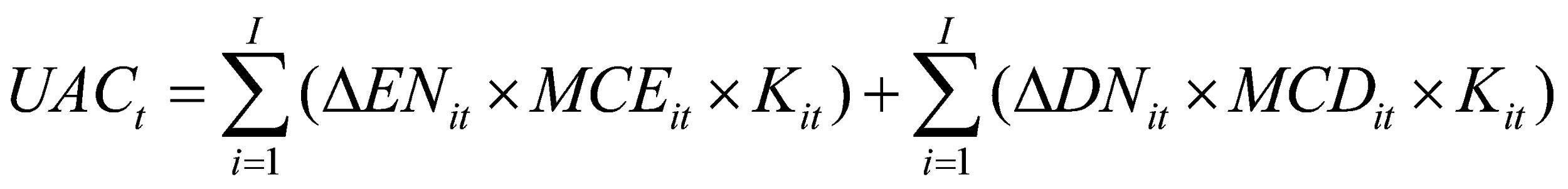 UACat與UACt公式相同，惟採「替代燃料」之公用事業邊際成本與成本時段之觀點（例如：以電力替代天然氣燃料，則UACat即為天然氣公司邊際成本及其時段）。
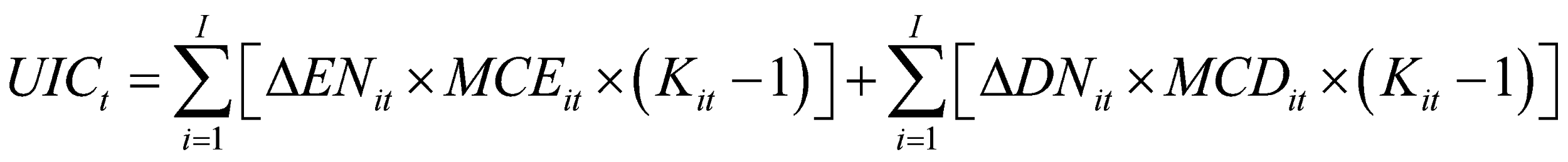 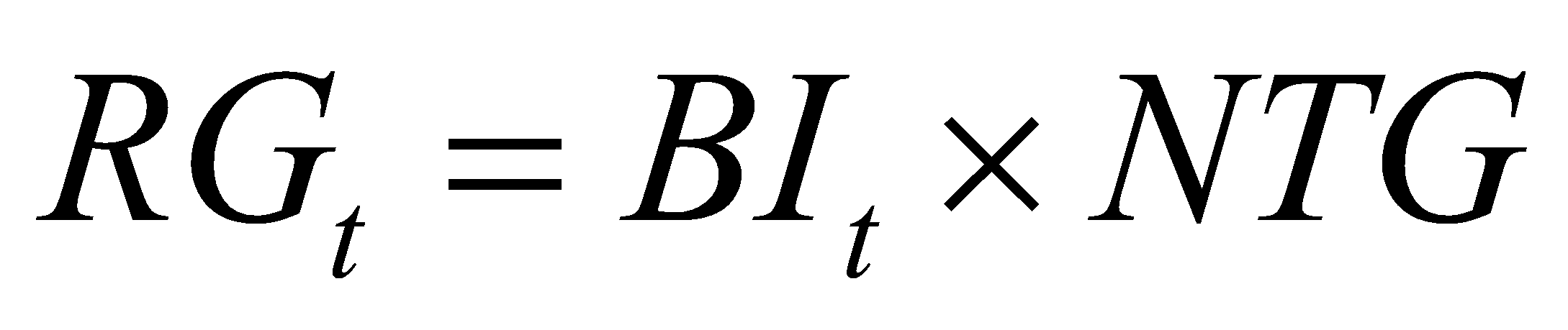 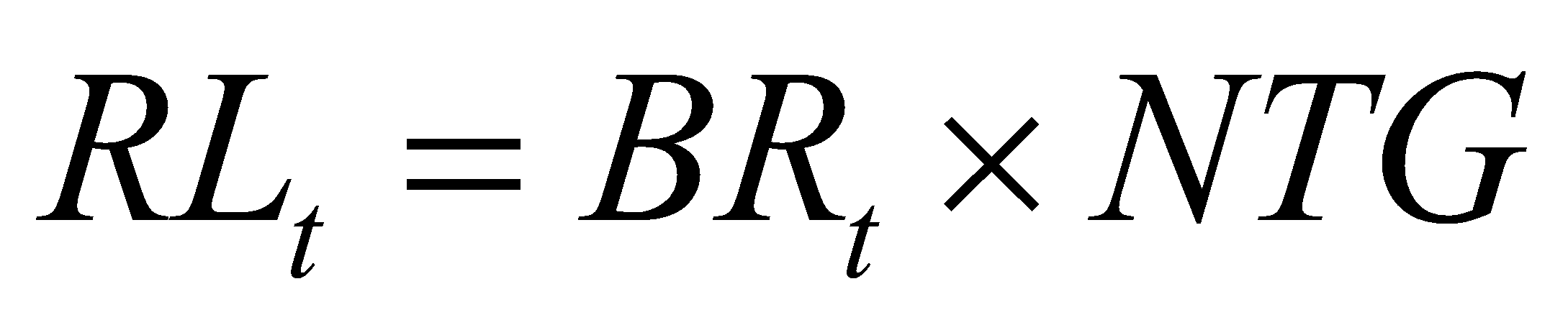 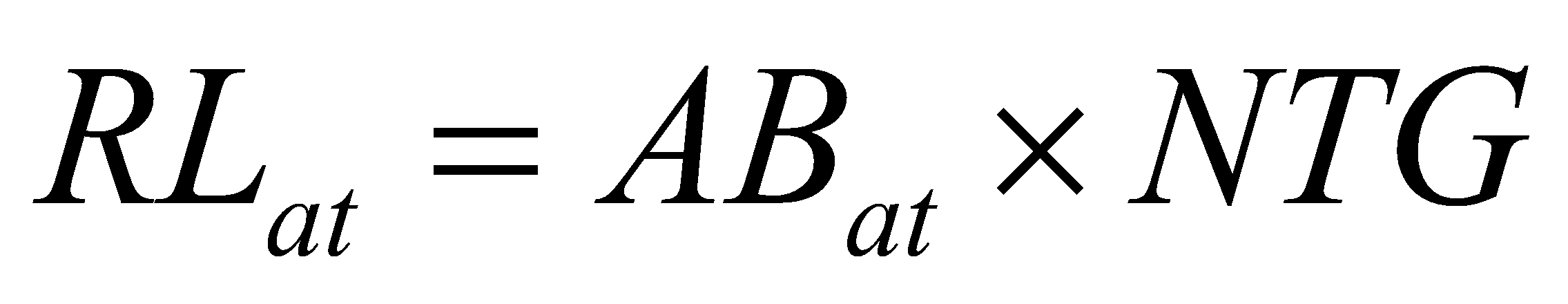 △ENit為第t年i時段（如尖峰時段）減少的淨電能(kWh)使用；△DNit為第t年i時段（如尖峰時段）減少的淨需量(kW)；MCEit為第t年i時段的電能邊際成本；MCDit為第t年i時段的需量邊際成本；NTG為淨毛比(net-to-gross ratio)；其餘變數定義與前述檢定相同。
‹#›
三、成本效益檢定之模型(9/16)
電力用戶影響檢定
生命週期收益衝擊影響（Lifecycle Revenue Impact, LRI）是指公用事業為達到DSM方案存續期間的總收益要求，用戶的費率或帳單費用應如何「一次性」變動，亦即費率的增減應在方案第一年即做主要調整，並以此作為往後各年度次要調整的根據。檢定結果若為「負值」，即代表電力用戶電費支出與費率未來傾向減少，有利於消費者；若為「正值」，則代表DSM方案可能拉高用戶電費支出或費率，對消費者不利。
RIM優點：反映DSM方案之分配面效果，亦即對其他用戶造成影響的最佳檢定方法；除了自行發電型方案外，所有類型的DSM方案皆適用RIM檢定。
RIM缺點：四種檢定中，RIM檢定之不確定性較大；且DSM方案所需成本支出應如何取得融資，亦會對其檢定結果有所影響。例如政府獎勵優惠之融資，即對其他用戶的費率較無影響。
‹#›
三、成本效益檢定之模型(10/16)
總資源成本檢定（Total Resource Cost, TRC）
TRC表達了DSM方案對方案參與者與非參與者的總和影響（TRC的效益項即PCT與RIM效益項的加總；成本項亦然）。
優點：相對廣大的效益與成本涵蓋範圍；另由於將獎勵誘因與收入移轉(revenue shift)視為移轉性支付，TRC未將之列入考慮，故其預期平均費率變動的不確定性將較PCT與RIM之檢定結果為低。
‹#›
三、成本效益檢定之模型(11/16)
缺點：上述DSM方案獎勵誘因與收入移轉 (revenue shift)被視為移轉性支付之優點，從另一角度觀之即為其缺點。因電力公司收入減少，在供給面電廠或電網投資方案，並不會構成嚴重的財務問題，蓋電力公用事業電源開發的投資成本，均可獲得政府管制機構允許其回收合理利潤之保障。然而，若DSM方案導致電力公用事業收入減少，則此一財務議題可能成為一項嚴重的問題。特別是許多DSM方案涉及電力用戶相對付出的消費端設備投資，如果與電力公司之間有過度的交叉補貼，將涉及社會公平正義的議題，值得特別留意。
‹#›
三、成本效益檢定之模型(12/16)
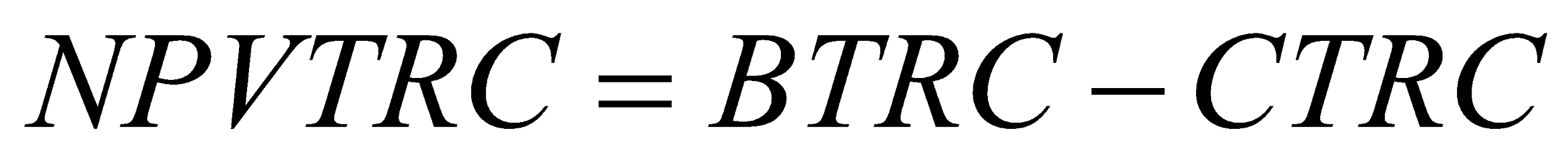 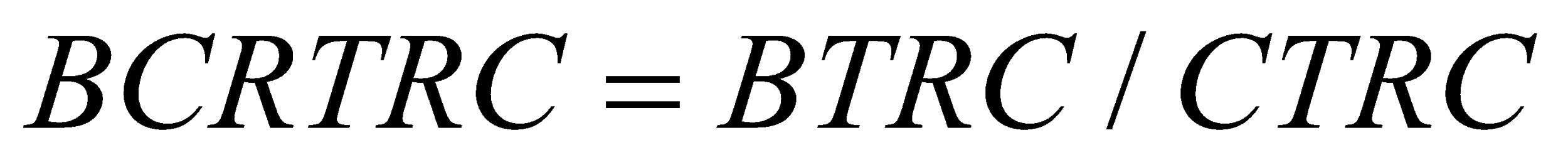 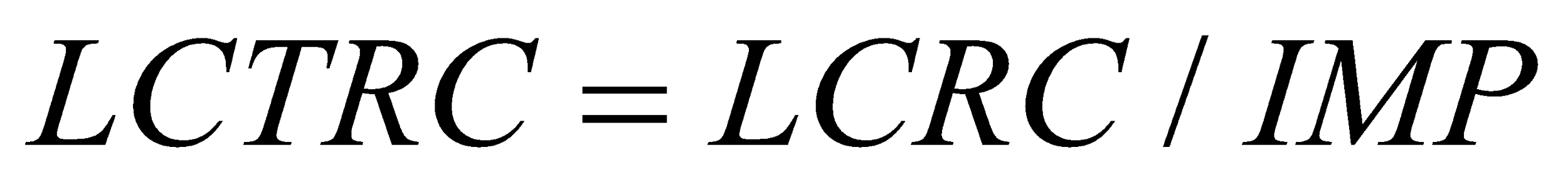 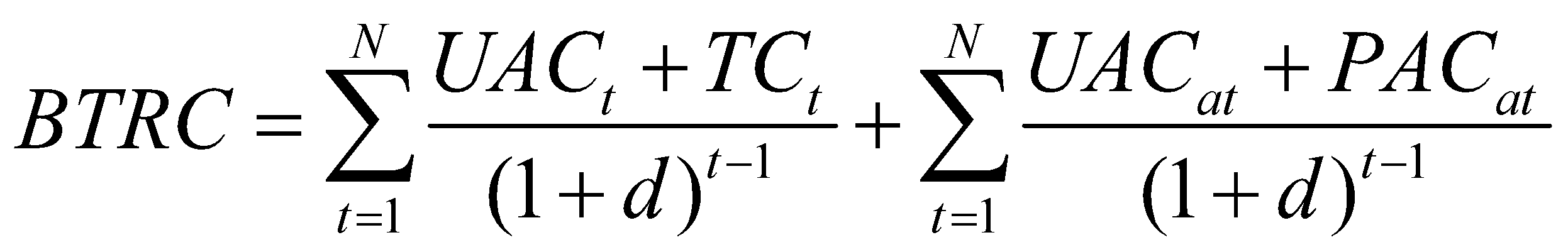 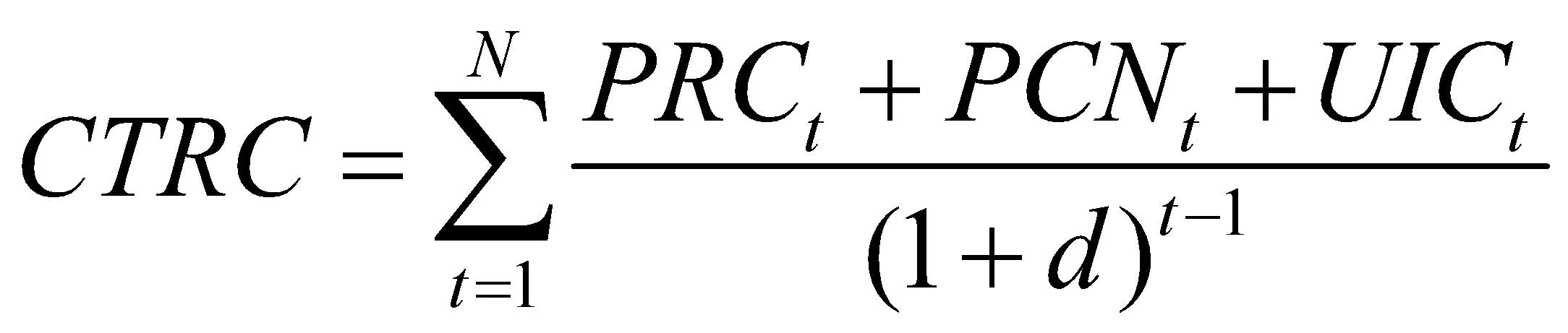 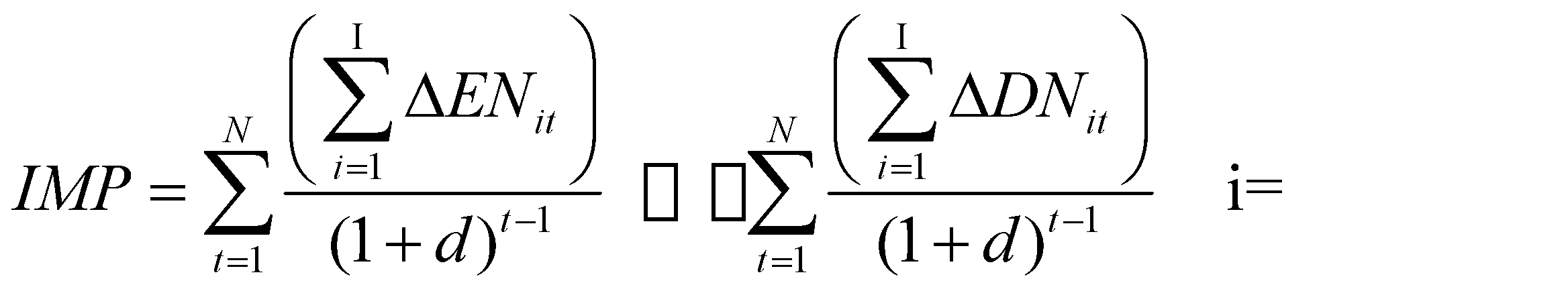 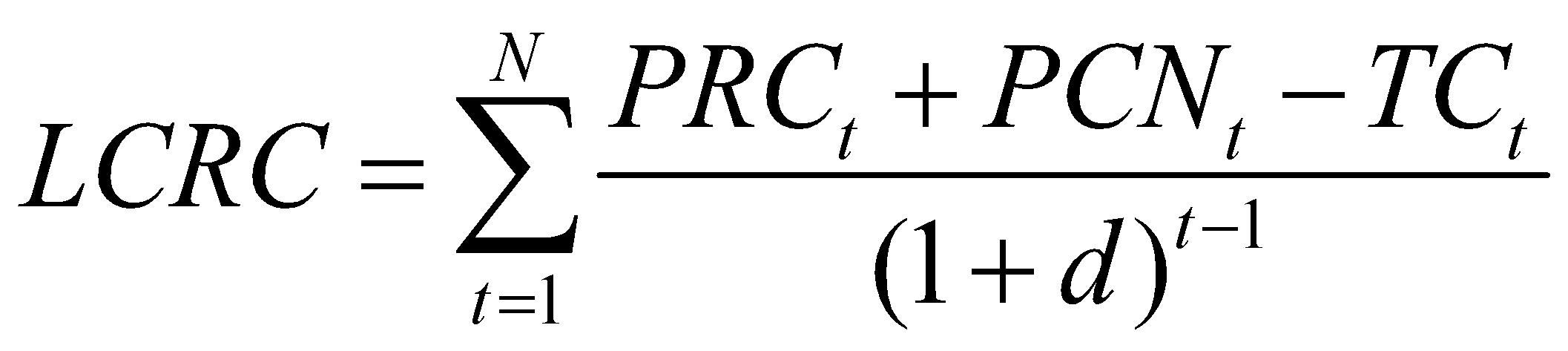 NPVTRC為本檢定之淨現值；BCRTRC為本檢定之益本比；LCTRC為每單位（度、瓩）的均化總成本（能源節約型方案「元/度」表示之；負載管理型方案「元/瓩」表示之）；BTRC為方案的總效益；CTRC為方案的總成本；LCRC為計算均化成本之方案總成本；IMP為折現後該方案之負載影響；PCN為參與者淨成本；其餘變數定義與前述檢定相同。
‹#›
三、成本效益檢定之模型(13/16)
TRC之變型：Societal Cost Test
社會成本檢定較TRC加計外部性（環境面與社會面）的影響，並不計入租稅扣抵的部分，並以社會折現率取代一般財務分析所使用之資本市場折現率。
DSM方案的成本效益分析中是否應包含環境等外部性問題之考量，仍具爭議性。支持者認為將外部性納入考量，可促進市場上更多DSM方案的提出，也對人類的生活環境更有利。反對者則認為外部性的經濟價值如何計算，是極為主觀且充滿模糊空間之議題，易受不當操弄。
‹#›
三、成本效益檢定之模型(14/16)
公用事業成本檢定（Utility Cost Test, UCT）
亦稱為方案行政者檢定（Program Administrator Test, PAC），涵蓋IOU與非IOU發起的方案檢定。
DSM方案的效益項：與TRC相同，亦應以「淨節約(net savings)」來計算。
DSM方案的成本項：包括行政成本、公用事業實際付予客戶的獎勵誘因，以及負載增加時段所增加的供電成本。細項則包括初始成本與往後所支付之各年度成本。
優點：將收入移轉(revenue shift)視為移轉性支付，因此可將長期費率電力公司與用戶交叉補貼的問題，所涉及的不確定性排除（此與TRC不同，不含獎勵誘因）。
缺點：與TRC同。
‹#›
三、成本效益檢定之模型(15/16)
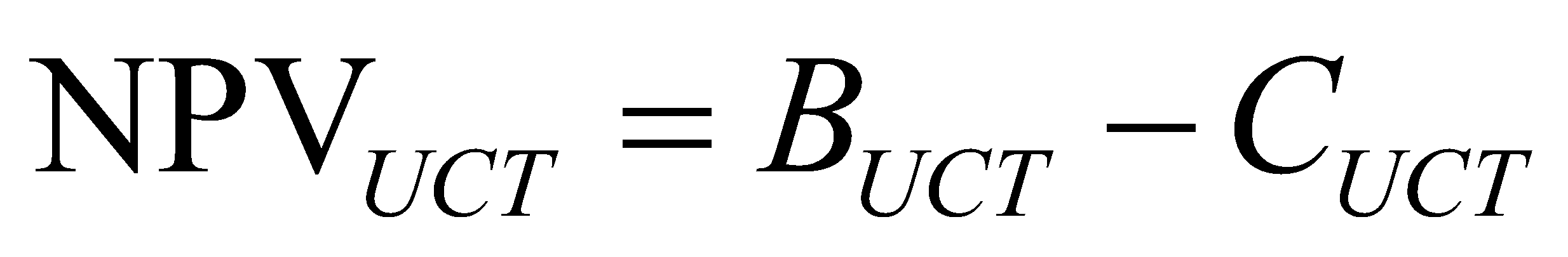 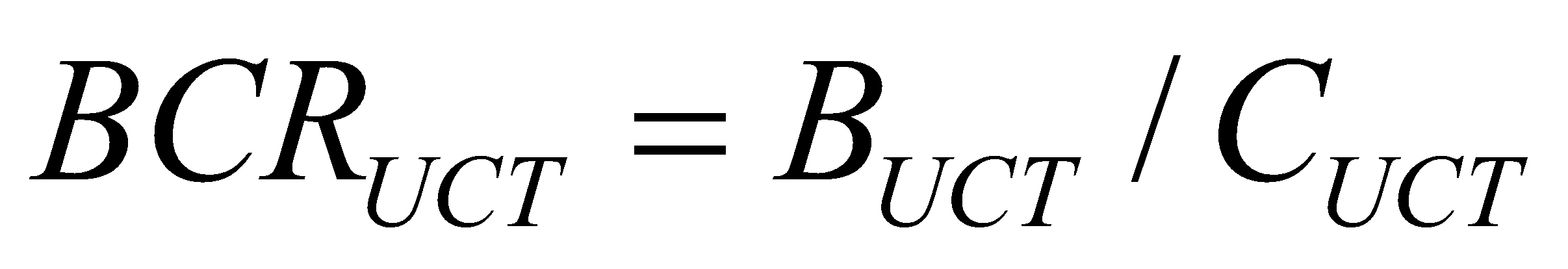 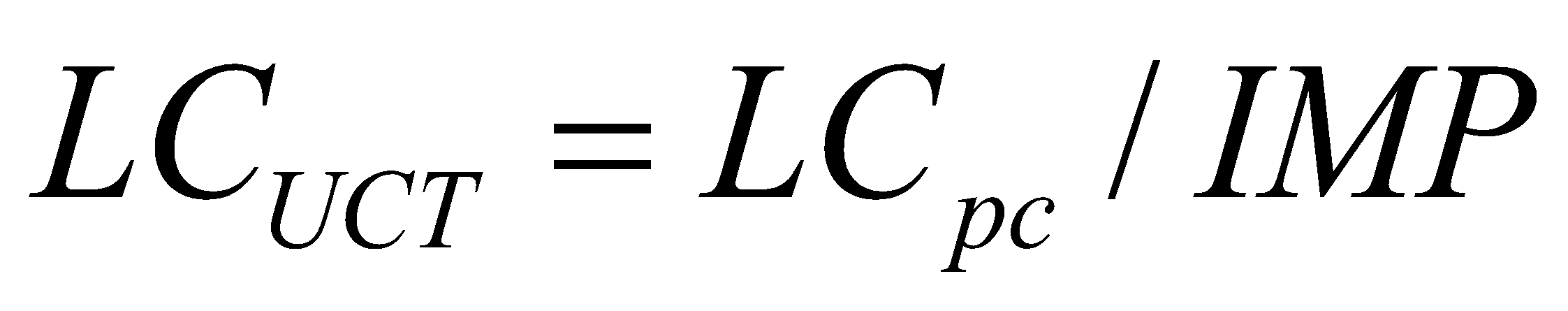 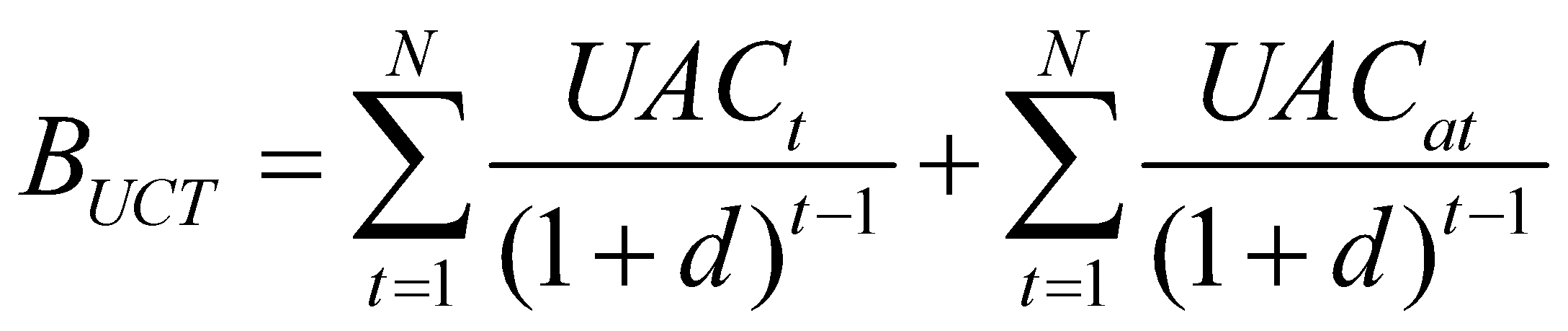 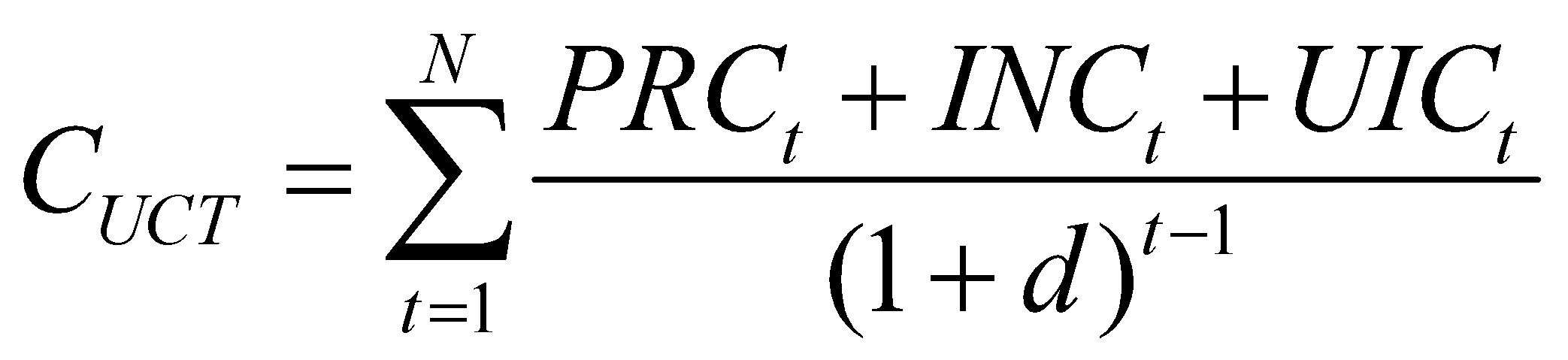 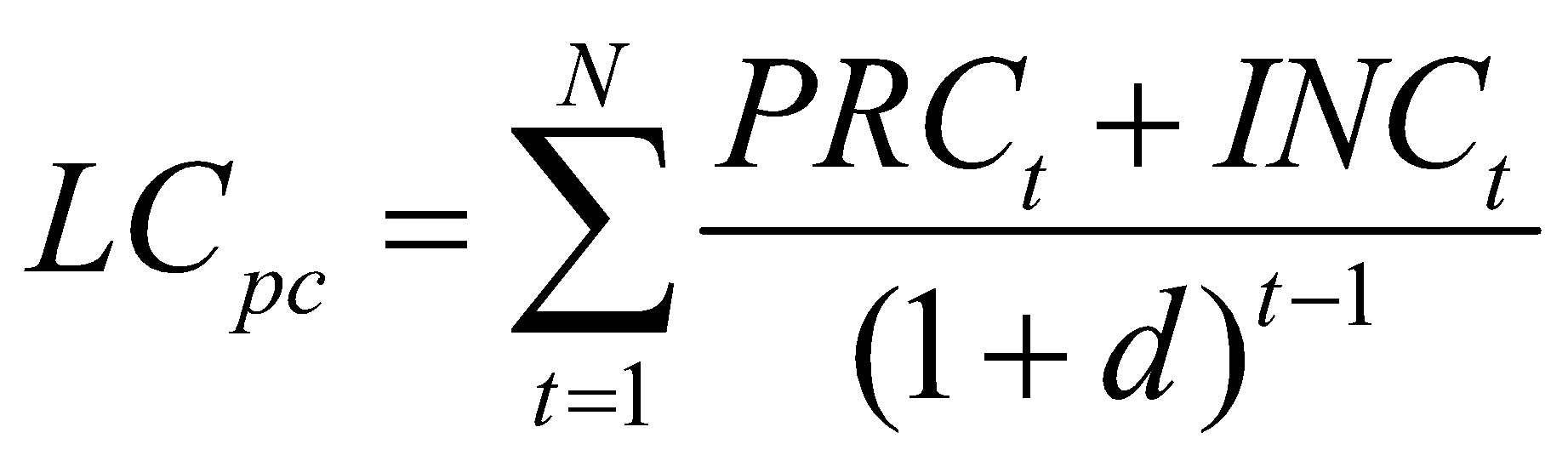 NPVUCT為方案行政人員的淨現值；BCRUCT為方案行政人員的益本比；LCUCT為方案行政人員每單位（度、瓩）的均化成本；BUCT為DSM方案的效益；CUCT為DSM方案的成本；LCpc為計算均化成本之方案行政者總成本；其餘變數定義與前述檢定相同。
‹#›
●高效率設備的安裝成本
●行政成本
●環境外部性(負面)
●高效率設備的公用事業成本增額
●其他非電力能源採購成本
SCT檢定
TRC檢定
RIM檢定
電費節約
PCT檢定
非參與者
參與者
UCT檢定
獎勵誘因
公用事業
●批發電能採購迴避成本
●非電力能源採購之迴避成本
●環境外部性(正面)
●發電容量迴避成本
●輸配電迴避成本
●箭頭指向方格代表對其為效益項
●箭頭指出方格代表對其為成本項
三、成本效益檢定之模型(16/16)
圖1  五種不同檢定之成本效益關連圖示
‹#›
四、經濟供需模型(1/1)
經濟供需分析模型係透過研判問題與設定模型之假設，解析供給與需求雙方的市場結構，描繪出能源需求與供給曲線，以虛擬或實際案例的供需函數，推估能源市場的方案前與方案後均衡所在（亦即比較靜態分析）。
藉由邊際成本等於邊際收益之均衡條件，以及供需雙方在交易市場抵換(trade-offs)的關係，評估EDSM方案對於經濟效率的影響，包括：該方案是否改善或提升經濟效率？該方案所產生的經濟剩餘分配是否符合公平原則？或是否增進能源用戶節能減碳及參與方案的誘因？等相關問題之解答。
‹#›
五、各類模型綜合比較(1/3)
‹#›
五、各類模型綜合比較(2/3)
‹#›
五、各類模型綜合比較(3/3)
‹#›
六、先進國家實務經驗(1/8)
BCA的所有檢定皆存在的共同缺點或問題：
BCA各種檢定均無法衡量目標為長期能源節約之相關方案，例如教育或體認（awareness）方案，因為此類方案的預期能源節約效益很難認定是與DSM方案有直接關連。解決之道：
1.與能源節約方案併案處理
2.成本效益之分析層級提高至整體DSM方案組合(portfolio)，而非單一方案本身。亦即藉由其他方案的正面效益，共同拉抬某一不具效益的單一方案益本比，再以整體包裹方式核准通過。
‹#›
六、先進國家實務經驗(2/8)
折現率的選擇：不同的CBA檢定應有不同的折現率，因其代表不一樣的衡量觀點。通常SCT較低。
BCR雖表達出DSM方案每一分預算之使用效率，卻無法顯示整體方案究竟產生多大程度的資源節約，故常搭配NPV。
社會及環境外部性貨幣化問題：受限於此類外部性不易透過貨幣化精確估算，某些電力市場管制機關要求採用「修正型SCT檢定」，其作法乃將DSM方案中，TRC成本的某一固定比例，轉加至該方案效益項，亦即以「加成（adder）」的方式來計算非能源的社會效益。
‹#›
六、先進國家實務經驗(3/8)
北美地區許多電力市場，政府監督管制機關於評量DSM方案的成本效益時，多以TRC作為主要（但非唯一）的檢定依據，同時搭配SCT、RIM、PCT、UCT作為輔助參考之用。
加拿大
不列顛哥倫比亞省：該省公用事業委員會（British Columbia Utility Commission, BCUC），以TRC檢定與RIM檢定之結果決定DSM方案的核准或駁回。其核准的條件為：DSM方案的TRC檢定須達到益本比不低於1，且RIM檢定益本比不低於0.8，未達此標準之方案則予以駁回。
‹#›
六、先進國家實務經驗(4/8)
安大略省：DSM方案必須通過安大略電力管理局（Ontario Power Authority, OPA）三個階段之TRC檢定評估：技術或措施（technologies or measures）、方案（programs）、方案組合（portfolios）。其於實務上發生的問題有：
1、OPA所訂定之上述標準，不利於地區配電公司（Local Electricity Distribution Company, LDC）提出較小型或客製化的DSM方案。
2、TRC檢定通常不利於實驗性措施或創新型的DSM方案，因欠缺可供推估效益面之數據。
‹#›
六、先進國家實務經驗(5/8)
3、OPA所規定的TRC迴避成本項，從結構上來看，雖有利於某些需量反應方案抑低尖峰需量（尤其是夏季尖峰需量），但卻不利策略性節約（指全面降低系統負載）方案的推廣。
4、在氣候變遷意識高漲下，OPA所規定的TRC檢定仍未考量環境外部性。
5、搭便車比率（free ridership rate）不應所有方案採用同一標準或數值，亦不應固定不變。
6、在現有的OPA計算公式下，DSM方案所帶來的輸電系統迴避成本皆以同一假設標準加以處理，導致部分方案檢定的真正迴避成本受低估。實際上，迴避成本應依方案之不同而有所差異。
‹#›
六、先進國家實務經驗(6/8)
美國
夏威夷州：2008年夏威夷電力公司實施的DSM方案之各種成本效益檢定益本比結果。其中，太陽能節約試驗方案(Solar Saver Pilot Program, SSP)為不符合成本效益（四種檢定的結果BCR數值介乎0.28-0.57）卻獲核准通過，其獲准執行的原因可能為加強太陽能技術的發展，目的著眼於長期可能的潛在效益。推測其原因為2008年夏威夷州潔淨能源倡議(Hawaii Clean Energy Initiative)要求於2030年潔淨能源比重必須佔該州70％之總能源供給（40%）之目標。因此，不得不加速太陽能相關方案之推動。
‹#›
六、先進國家實務經驗(7/8)
加州： 1981年開始推動脫鉤政策(decoupling policy)，透過電力費率調整機制(Electric Rate Adjustment Mechanism, ERAM)，將售電誘因與DSM方案分離。加州公用事業委員會核准公用事業於帳單上對用戶額外徵收一筆非可迴避的 「公用財費用（public goods charge, PGC）」，設立指定用途基金，以資助與公用事業服務相關的公共利益計畫（含DSM）。
加州現階段CPUC要求能源公用事業為提出的DSM方案分別計算TRC與UCT檢定結果，並依其檢定的數據，個別給予TRC權數2/3、UCT權數1/3。核准與否的關鍵在「整體方案組合必須符合成本效益」。
‹#›
六、先進國家實務經驗(8/8)
紐約州： Energy $martSM 方案組合下的子方案，都必須經過NYSERDA計算該方案在三種不同情境下的TRC與UCT檢定，然後將其計算結果之數據交付NYPSC審查與核准。這三個情境的主要差異在於評估時「非能源相關效益」涵蓋範圍的大小。
由於各種檢定方法均有其相對的優點與缺點，若僅以單一檢定來衡量DSM方案的成本效益，容易產生「見樹不見林」或「見林不見樹」的困擾。
‹#›
七、實證分析：PCT檢定(1/7)
本檢定係以國內某國立大學之兩棟學生宿舍熱泵系統替代方案，做為電力DSM成本效益評估案例。
由於本熱泵系統替代方案，該大學係個別參與者，以下乃參採校方提供之相關數據，模擬不同假設條件下之成本效益分析，進行參與者檢定(PCT)。
‹#›
七、實證分析：PCT檢定(2/7)
各相關數值設定：
(1)熱泵熱水系統經濟壽年為20年
(2)熱泵系統硬體設備247萬元，水電工程、工程管理費、保險費、勞工安全衛生費共149萬元，總計396萬元
(3)熱泵系統期末殘值為12.35萬元（佔原硬體設備成本之5％），且需5萬元之除役回收處理費用
(4)熱泵系統每年維護費用為10萬元
(5)備用之柴油鍋爐系統每年維護費用1,373元，為原鍋爐燃油方案維護費用之10%，亦即新方案可節省90%的維護費用
‹#›
七、實證分析：PCT檢定(3/7)
(6)熱泵系統之耗電功率為55.2kW（即27.6kW熱泵主機兩台）
(7)柴油每公升單價採用台灣中油公司99/10/11（進行模擬分析時點）公告之27.4元
(8)電價乃參照台電公司97/10/1所公告實施之最新電價表，按需量與能量電價，區分夏月與非夏月
(9)折現率採台灣銀行99/10/11之基準放款利率4.756%
‹#›
七、實證分析：PCT檢定(4/7)
檢定方式以兩種情境分別估算：
1、情境一：依照前述九項設定所為之檢定。
2、情境二：放寬柴油與電價之假設。設定柴油價格之年增率4%，電價年增率則為3%。
熱泵系統於不同情境下之PCT檢定值：
‹#›
七、實證分析：PCT檢定(5/7)
進一步成本項檢視：
PC（用戶參與成本），本例之熱泵期初安裝成本、運作期間維護成本及除役成本：應考量熱泵維護所費時間較長的時間成本，以及在尖峰用水時段經常性啟用備援柴油鍋爐的成本。
BI（用戶電費帳單增加之金額），本例中應指改裝熱泵主機後增加之電費帳單部分：業主以全年統一之COP (coefficient of performance)數值計算熱泵系統之效能，而未考量當地冬夏之氣溫差異頗大，實際情況可能與本案例之耗電量有所出入。
‹#›
七、實證分析：PCT檢定(6/7)
進一步效益項檢視：
ABa（參與者節省之迴避帳單費用），本例中係指改裝熱泵系統所節約之柴油帳單迴避成本：其高低與學生用水時段長短直接相關。如全天候供熱水與特定時段（本案例）之估算結果將有所不同。
PACa（參與者節省之迴避成本），本例中係指改裝熱泵系統以替代柴油鍋爐運轉之迴避成本：本檢定中僅考慮柴油鍋爐之維護成本，實際上亦應考量「非能源相關之效益」，如安全性價值(value of safety)。本例以熱泵替代鍋爐熱水系統，即在宿舍安全性上有所提升。
‹#›
七、實證分析：PCT檢定(7/7)
有關熱泵方案之推廣，未來若由政府單位或電力公用事業推動，需注意：
1、方案的各個參與者自身狀況不同，與本例結果不應一概而論，亦不應由此例推論整體結果。
2、相關成本項與效益項必須經過淨毛比(net-to-gross ratio)的調整，以去除搭便車參與者之影響。
國內熱泵產業發展可先建立統一之熱泵系統規格、性能表現標準，繼而政府推行有效之獎勵政策誘因，逐步建立消費者對熱泵產品之信心，有助於DSM之推動。
‹#›
八、實證分析：經濟供需模型(1/7)
參考代表性之Chao(2010)文獻，藉由台電目前「系統尖峰時間用戶配合減少用電」方案之「用戶計畫性減少用電措施(三)」，模擬不同用戶面對該方案所產生的不同效果。
本案例之基本設定：
(1)考慮參與方案者有A、B兩用戶：A用戶夏月尖峰需求函數為Q=12230-10P（價格彈性相對較低）、B用戶夏月尖峰需求函數為Q=23380-60P（價格彈性相對較高）
(2)台電的邊際成本為一常數P=223（此屬基本電費，主要反映投資電力設備的固定成本）
(3)A與B兩用戶經常契約容量皆為10,000kW（即抑低契約容量至少5,000kW）
(4) 假設參與用戶未降載一次即取消40%的基本電費優惠折扣
‹#›
P(元/月)
C
B
313
D
A
MC
223
DB
E
133
F
DA
4,600
5,000
9,100
10,000
Q(kW)
八、實證分析：經濟供需模型(2/7)
圖3  台電可停電力措施經濟分析
‹#›
八、實證分析：經濟供需模型(3/7)
用戶A：若不參加可停電力措施，均衡點為圖3中A點。若用戶A參與此措施，在接獲降載要求後，根據其所面對的影子價格，均衡點將由A點暫移至B點。但由於抑低之需量達不到要求標準（抑低不足50%），參與可停電力措施無法享受任何電力公司所給予的折扣，故均衡點由B點仍回到A點。
‹#›
八、實證分析：經濟供需模型(4/7)
用戶B：若不參加可停電力措施，均衡點亦為需求線與MC線相交之A點。若用戶B參與此措施，在接獲降載要求後，根據其所面對的影子價格，均衡點將由A點移至C點，負載將由契約容量的10,000kW抑低為4,600kW，由於抑低容量超過50%，因此可獲得台電公司補貼。且因參與可停電力措施後，消費者所獲之補貼大於消費者剩餘損失的部分，所以用戶B將有足夠誘因參與該可停電力措施。
‹#›
八、實證分析：經濟供需模型(5/7)
實證結論：
	1、電力用戶的電力需求彈性大小，決定用戶是否參與此可停電力措施。
	2、措施實施後之社會總剩餘低於措施實施前，顯示該可停電力措施雖有誘因吸引到價格彈性較大的用戶B參與，但由於生產者補貼的部分大於消費者剩餘的損失，故該項措施顯然未符柏拉圖改善(Pareto Improvement)條件。
‹#›
八、實證分析：經濟供需模型(6/7)
表8  用戶A與用戶B參與可停電力措施前後之比較
‹#›
八、實證分析：經濟供需模型(7/7)
為改善社會總剩餘，可行方向為：台電公司降低折扣優惠，同時修正抑低容量不得低於契約容量50%的規定。但此法之用戶抑低量將較原分析模型少，故如何在用戶抑低量和社會福利這兩個具有取捨(trade-offs)關係的目標間，做出兩難的抉擇，其關鍵在於短期的電力系統安全價值與長期的社會福利價值，何者較為決策者所重視。
‹#›
九、結論與建議(1/4)
本文除說明各種成本效益檢定模型之不同觀點及應用公式之外，亦探討先進國家實務上之作法，並進行國內案例實證分析。
先進各國在衡量DSM方案的可行性時，通常採用CBA的總資源成本檢定(Total Resource Cost test, TRC)做為首要考量，並且搭配其他檢定做為輔助工具，而不易估算之社會、環境外部效益，則以「加成(adder)」方式考量之。而學界則常以經濟學為基礎的供需分析模型，評量DSM方案對整體社會的效率提升、生產與消費雙方福利分配的問題。
‹#›
九、結論與建議(2/4)
一般供需模型與CBA皆有若干侷限與值得留意之處：
供需分析模型之供給與需求，其估計必須經由計量方法的估算，然此資料數據的蒐集相對困難與昂貴。
CBA：評估標的為「可計數」與「可貨幣化」之成本與效益項目，非屬此二類的成本效益則難以納入考量。本文提及之加成法或方案組合法雖可解決部分問題，但存在「人為操縱」的空間。
其他值得深入探討議題：迴避成本之內容與計算，尚須考慮時間(time)、空間(space)、範圍(scope)、以及用戶（或決策者）偏好等議題。
‹#›
九、結論與建議(3/4)
台灣未來電力需求面管理努力方向之建議：
1.制度面：
(1)參酌美國加州之脫鉤政策，增加DSM方案的提案空間與推動誘因。
(2)制定完整的DSM方案評估的標準作業程序(Standard Operating Procedure, SOP)，以及公開的評估協定(evaluation protocol)，除可增加作業的透明度外，更讓方案規劃設計單位有規章可循，對於未來電業法修正後，促進電力服務市場自由競爭的目標，可提供各種電力服務公司一個公平、公正、公開的競爭平台。
‹#›
九、結論與建議(4/4)
2.執行面：
(1)短期目標宜仿先進國家對低收入戶能源需求面的關照，同時改善租賃住宅的能源使用效率兩方向。
(2)長期做法宜持續加強民眾的節能觀念，包括於各級學校內促進學生環保認知的各項行動。 
(3)隨著碳權交易制度逐步形成，將溫室氣體的排放，透過量化方式計入DSM方案的成本效益評估。
(4)於台電公司現有的各種電價折扣方案經驗上，持續開發小型、試點的實驗性(pilot)與創新型DSM措施。
‹#›
謝謝各位！
敬請指教！
‹#›